Ｆｏｒｍ１-Ａ
When there is no financial relationship to be disclosed
 (within the previous 3 years)
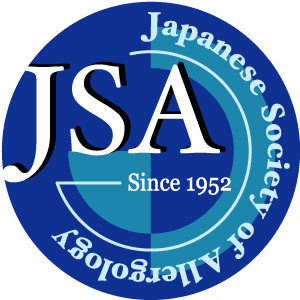 Japanese Society of Allergology COI Disclosure
Name of all presenters：Ichiro Tokyo, Jiro Kyoto, ◎Sabro Osaka
　　　　　　　　　　　　　　　　　　　　　　　　　　　　 (◎ Corresponding author)
There are no enterprises, etc. with which there is a COI relationship to be disclosed pertaining to the topic presentation.
When there is financial relationship to be disclosed
 (within the previous 3 years)
Ｆｏｒｍ１-Ａ
Japanese Society of Allergology COI Disclosure
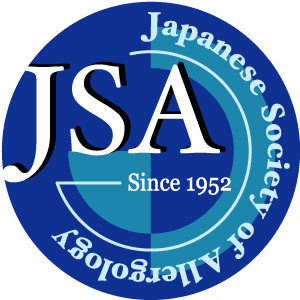 Name of all presenters：Ichiro Tokyo, Jiro Kyoto, ◎Sabro Osaka 
                                                                                    (◎ Corresponding author)
Enterprises, etc. with which there is a COI relationship to be disclosed pertaining to the topic presentation:
(1) Employment/Leadership position/Advisory role ： 	
(2) Stock ownership or options ： 	
(3) Patent royalties/licensing fees： 	
(4) Honoraria (e.g. lecture fees) ： 	
(5) Fees for promotional materials (e.g. manuscript fee) ： 	
(6) Research funding (clinical trial, contract and collaborative researches)：
(7) Scholarship donation ： XYZ Pharmaceuticals 
(8) Donated fund laboratory ： Yes (XYZ Pharmaceuticals)
(9) Others (e.g. trips, travel, or gifts, which are not related to research) ： No
If “yes”,   leave the relevant item(s) and give the
name(s) of company / organization concerned. 
(No need to disclose the amounts. )